Осцилляции нейтрино
Источники нейтрино
Космические нейтрино: реликтовые нейтрино, нейтрино от звезд, нейтрино, рождающиеся в КЛ и нейтрино, рождающиеся при взаимодействии КЛ с атмосферой Земли;

 Нейтрино от естественных  источников на Земле, возникающие в процессах бета-распада радионуклидов;

 Нейтрино от искусственных источников, к ним относятся реакторные антинейтрино и ускорительные нейтрино.
Эксперимент Хоумстейк (опыт Дэвиса, 1968 г.)
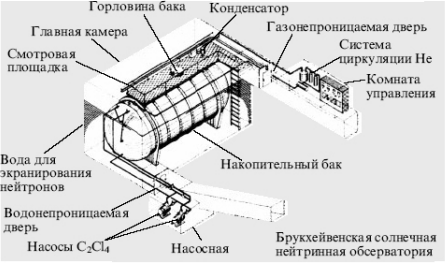 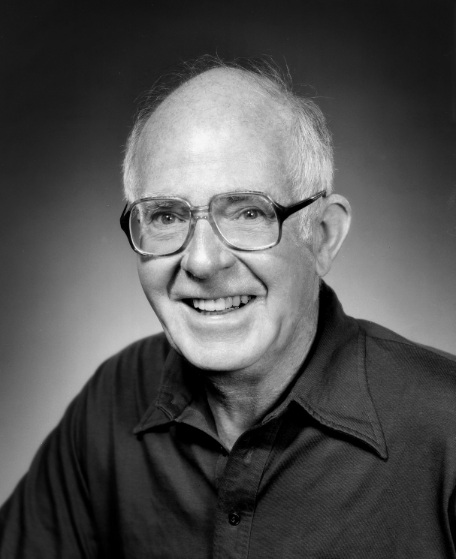 Рэймонд Дэвис
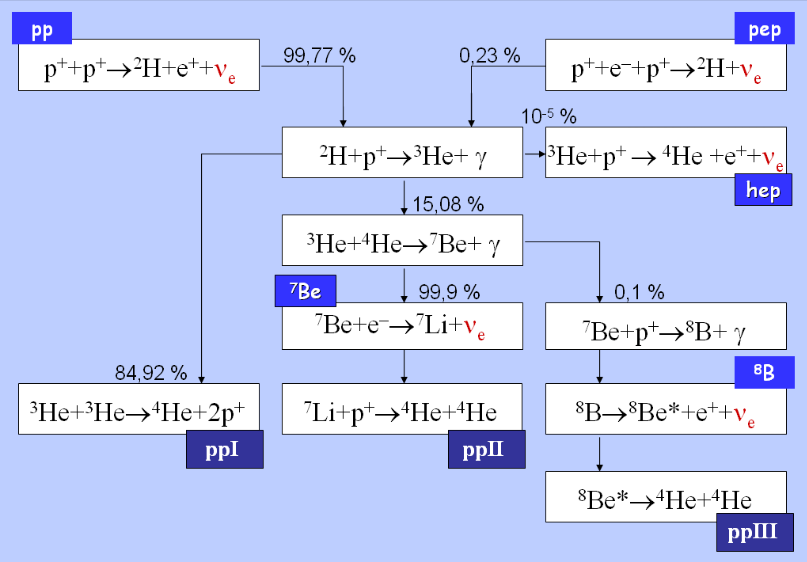 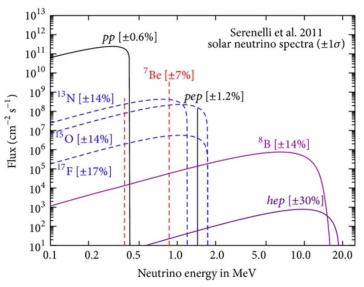 Эксперимент Хоумстейк (опыт Дэвиса, 1968 г.)
Результат :
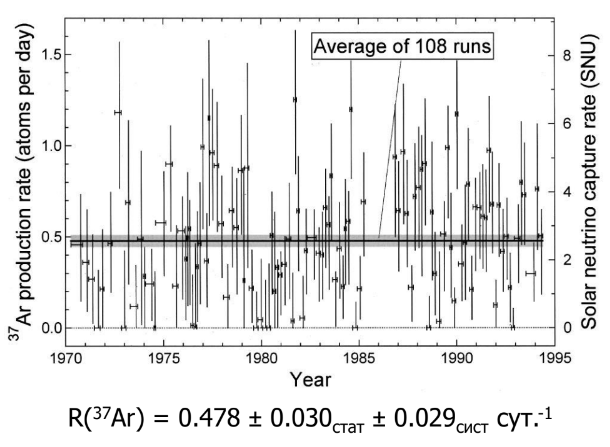 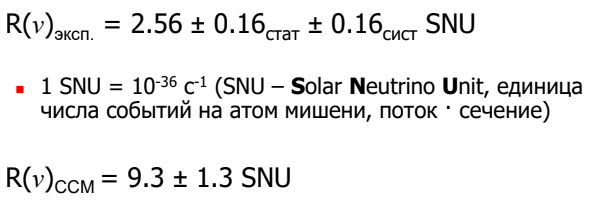 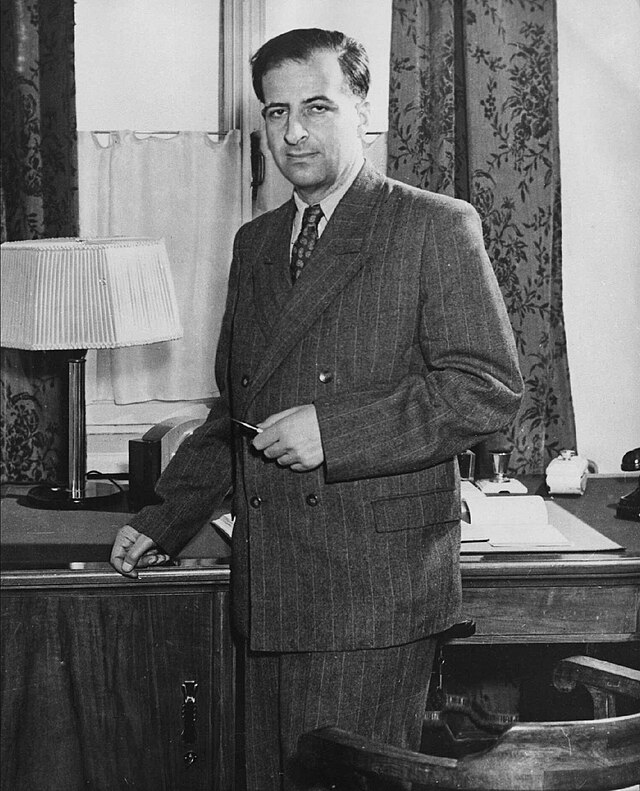 Гипотеза об осцилляциях нейтрино 1957 г.
Бруно Понтекорво
Галлий-германиевые детекторы GALLEX, GNO, SAGE
GALLEX (1991 – 1997 гг.)
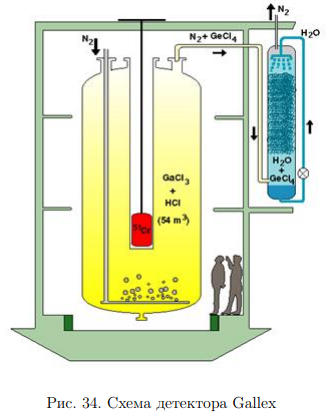 Результат :
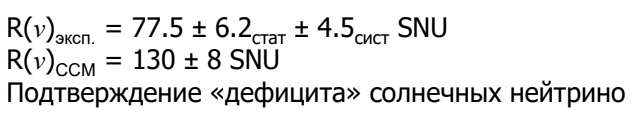 GNO (1997 – 2003 гг.)
Результат :
Ожидаемая скорость счета нейтринных событий составляет 130±8 SNU, а измеренные оказались  65.8 ± 9.8 ± 3.5 SNU.
GALLEX + GNO
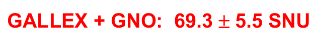 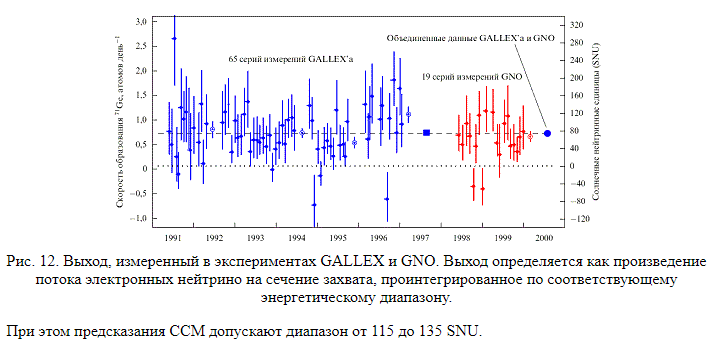 SAGE (1990 г. – до настоящего момента ?)
основная цель – прямое измерение потока низкоэнергетических солнечных нейтрино от pp-реакции;
 место проведения: Баксанская нейтринная обсерватория (Северный Кавказ);
 глубина расположения 2100 м (4700 м.в.э.)
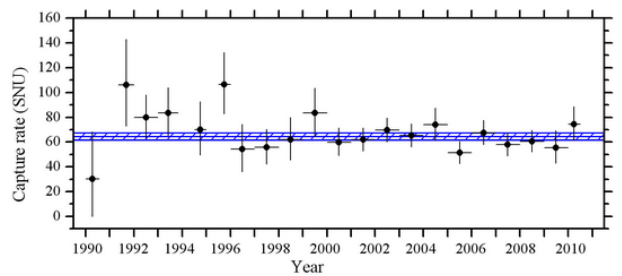 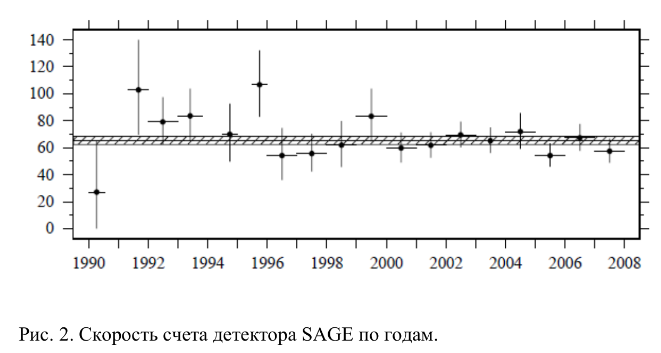 Усреднённые по всем годам измерения эксперимента SAGE в БНО составляет 65.4 ± 3 (stat.) ± 2.7 (syst.)  почти в 2 раза меньше ожидаемого
Kamiokande –II (1986 – 1995 гг.)
реакцией, на которой основан эксперимент, является рассеяние солнечных нейтрино на электронах легкой воды:                                (порог регистрации 7,5 МэВ);
 глубина расположения установки 2700 м.в.э. (1000 м);
  детектор содержится в цилиндрическом резервуаре (d=15,6 м, h=16 м). Стальные стенки резервуара имеют толщину 4,5-12 мм;
 мишень для нейтрино – 3000 т чистейшей воды, из которых собственно для детектирования были задействованы только 680 т. в центре резервуара;
 1000 больших ФЭУ (50 см диаметром), размещенных на внутренней поверхности резервуара и покрывающих 20% этой поверхности, фиксировали черенковское излучение.
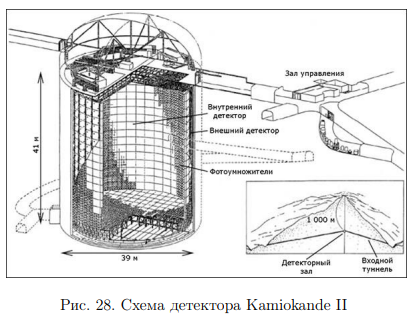 Полученный результат для солнечных нейтрино:
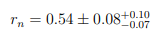 Доля экспериментально обнаруженных нейтрино от теоретически рассчитанного количества
Kamiokande –II (1986 – 1995 гг.)
Нейтрино рождаются в атмосфере в результате распада пионов, образующихся от бомбардировки верхних слоев атмосферы космическими лучами, главным образом протонами. Пионы распадаются на мюоны, а те в свою очередь на электроны. При этом на каждые два мюонных нейтрино рождается одно электронное.
Полученный результат для атмосферных нейтрино:
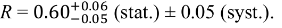 Super-Kamiokande
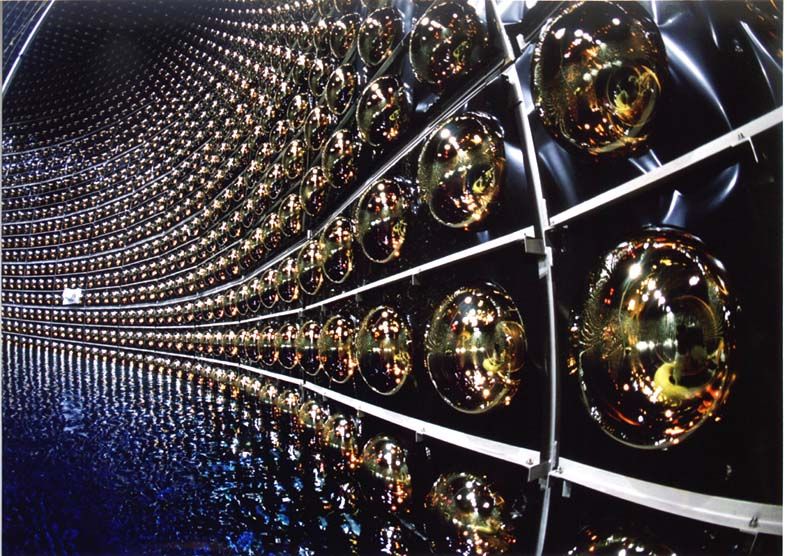 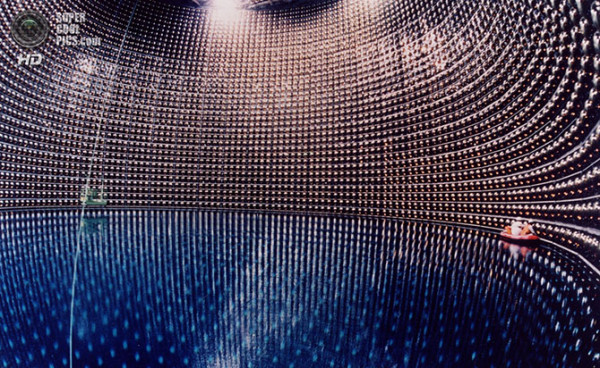 Super-Kamiokande
В 1998 году было опубликовано доказательство осцилляций атмосферных нейтрино, полученное детектором Super-Kamiokande. Измеренное детектором Super-Kamiokande отношение R аналогичное Kamiokande R =0.638 ± 0.16(stat.) ± 0.05 (syst.).
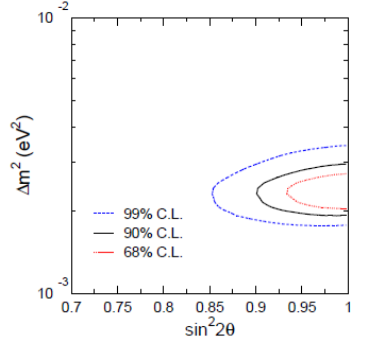 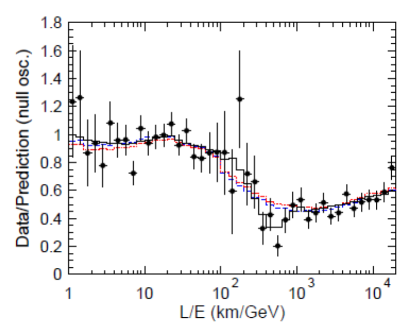 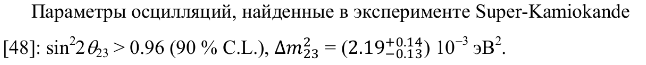 Области разрешенных осцилляционных параметров из анализа данных  Super-Kamiokande
KamLAND (2002 г. – настоящее время)
основная его задача – разрешение проблемы нейтринных осцилляций путем детектирования антинейтрино от японских и южнокорейских ядерных реакторов (порог регистрации 2,6 МэВ);
 KamLAND находится в той же шахте, что и Kamiokande, глубина расположения установки 2700 м.в.э. (1000 м);
 для детектирования антинейтрино используется реакция обратного бетта-распада 
 основной (внутренний) детектор установки содержит 1000 т  жидкого сцинтиллятора в прозрачной нейлоновой сфере d=13 м;
 пластиковая сфера со сцинтиллятором подвешена в центре стальной сферы, заполненной прозрачной смесью жидких парафинов (массой 2 килотонны); 
на внутренней поверхности стальной сферы расположены 1879  фотоумножителей двух типов (17- и 20-дюймового диаметра).
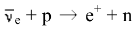 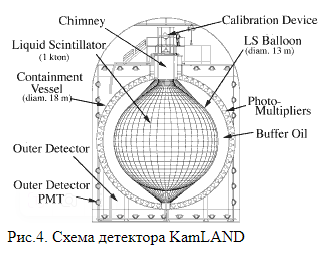 KamLAND (2002 г. – настоящее время)
В предыдущих экспериментах с реакторными нейтрино (на реакторах в Красноярске, Ровно, Саванна-Ривер, Гёсгене, Буже, Пало Верде и в эксперименте CHOOZ) их дефицита не было обнаружено. Однако эксперименты с солнечными нейтрино свидетельствовали, что расстояния порядка 1 км слишком малы для его обнаружения — т.е. все ранее проведенные эксперименты были слишком малочувствительны к эффекту нейтринных осцилляций. Размеры KamLAND и его расположение в 100-200 км от реакторов сделало его весьма чувствительным к этому эффекту, что и привело к его обнаружению. Резко увеличив массу мишени, снизив фон и продвинувшись на два порядка по расстоянию, KamLAND смог попасть в область осцилляций.
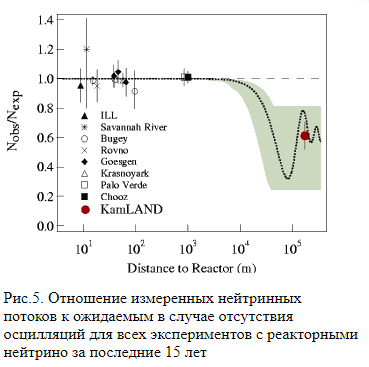 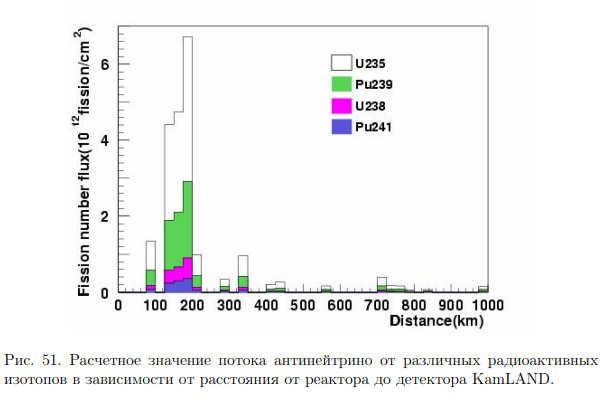 SNO
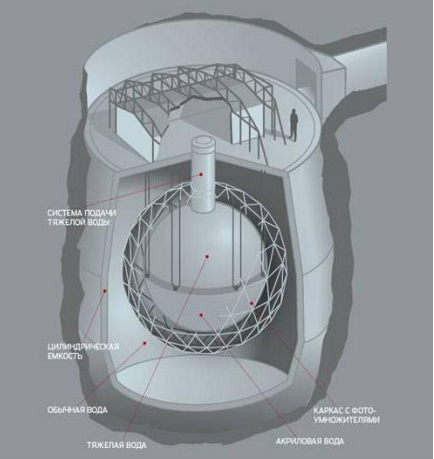 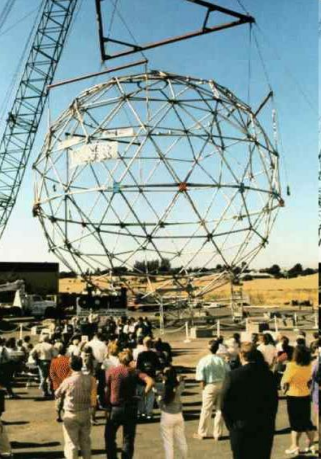 SNO
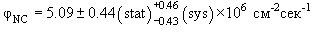 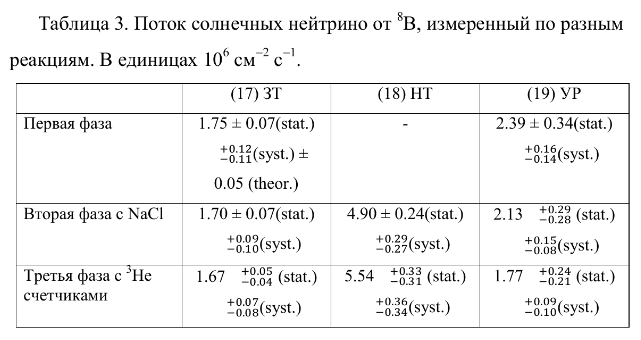 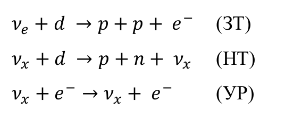 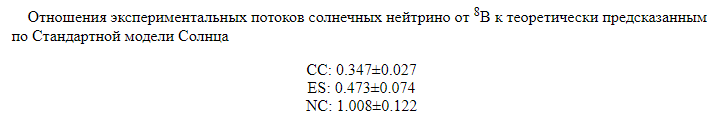 Результатом эксперимента SNO стало измерение параметров осцилляций солнечных нейтрино, которое подтвердило ранее измеренные значения другими экспериментами с солнечными нейтрино и совпало со значениями из реакторного эксперимента KamLAND:
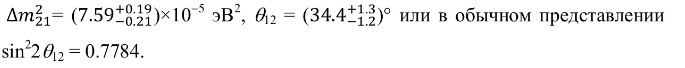